מערכת שידורים לאומית
תנאים מורכבים
מערכות אמת ושקר
תכנית העתודה למנהיגות מדעית טכנולוגיתכיתה ח – פייתון 3
מלכי רותם
מה נלמד היום
תזכורת לגבי תנאים
מבוא לתנאים מורכבים
מערכות תנאים "או"  or ו  "גם" and
מערכות אמת ושקר
למידה מדוגמאות
תנאים מורכבים
מבוא
בתור בני נוער מתבגרים בוודאי נתקלתם בכך שמנסים לעודד את העצמאות, תחושת האחריות והמסוגלות שלכם באמצעות....
תנאים מורכבים
מטלות 
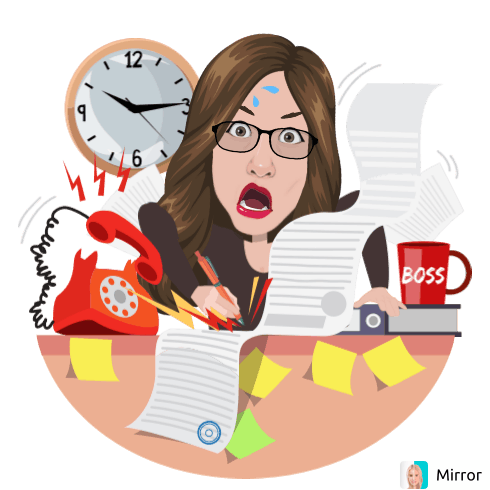 תנאים מורכבים
לדוגמה:
אם תסדרו את החדר וגם תפנו מדיח תוכלו לשחק במחשב
ובתקופות מבחנים

אם תסדרו את החדר או תפנו את המדיח תוכלו לשחק במחשב
תנאים מורכבים
וגם
האם סידרתם חדר   אמת
האם פיניתם מדיח  אמת
האם סידרתם חדר   שקר
האם פיניתם מדיח  אמת
אם תסדרו את החדר וגם תפנו מדיח תוכלו לשחק במחשב
תנאים מורכבים
או
האם סידרתם חדר   אמת
האם פיניתם מדיח  אמת
האם סידרתם חדר   שקר
האם פיניתם מדיח  אמת
תנאי מספיק
אם תסדרו את החדר או תפנו מדיח תוכלו לשחק במחשב
תנאים מורכבים
בתנאים מורכבים משתמשים גם בתחום הנדסת החשמל והלוגיקה

בדוגמאות הבאות נבחן מעגל חשמלי
תנאי מורכב
לפניכם מעגל חשמלי פשוט בעל שני פתחים ונורה
A
הנורה תידלק כאשר A וגם B יהיו סגורים
B
כלומר קיימים שני תנאים הכרחייםהאם A סגור? -> שקרהאם B סגור? -> שקר
שקר וגם שקר -> שקר
תנאי מורכב
לפניכם מעגל חשמלי פשוט בעל שני פתחים ונורה
A
הנורה תידלק כאשר A וגם B יהיו סגורים
B
כלומר קיימים שני תנאים הכרחייםהאם A סגור? -> אמתהאם B סגור? -> שקר
אמת וגם שקר -> שקר
תנאי מורכב
לפניכם מעגל חשמלי פשוט בעל שני פתחים ונורה
A
הנורה תידלק כאשר A וגם B יהיו סגורים
B
כלומר קיימים שני תנאים הכרחייםהאם A סגור? -> אמתהאם B סגור? -> אמת
אמת וגם אמת -> אמת
תנאי מורכב
לפניכם מעגל חשמלי פשוט בעל שני פתחים ונורה
A
הנורה תידלק כאשר A וגם B יהיו סגורים
B
כלומר קיימים שני תנאים הכרחייםif True and True -> True
תנאי מורכב
לפניכם מעגל חשמלי פשוט בעל שני פתחים ונורה
A
הנורה תידלק כאשר A וגם B יהיו סגורים
B
זוהי מערכת וגם ובאנגלית and
תנאי מורכב
לפניכם מעגל חשמלי פשוט בעל שני פתחים ונורה
A
הנורה תידלק כאשר A או B יהיו סגורים
B
תנאי מורכב
לפניכם מעגל חשמלי פשוט בעל שני פתחים ונורה
A
הנורה תידלק כאשר A או B יהיו סגורים
B
כלומר מספיק שתנאי אחד מתקייםהאם A סגור? -> אמתהאם B סגור? -> שקר
אמת או שקר -> אמת
תנאי מורכב
לפניכם מעגל חשמלי פשוט בעל שני פתחים ונורה
A
הנורה תידלק כאשר A או B יהיו סגורים
B
כלומר קיים תנאי מספיקif True or False -> True
תנאי מורכב
לפניכם מעגל חשמלי פשוט בעל שני פתחים ונורה
A
הנורה תידלק כאשר A או B יהיו סגורים
B
זוהי מערכת או ובאנגלית or
טבלה לדוגמה
תנאים מורכבים
סיכום
תנאים מורכבים משלבים מספר פסוקי אמת ושקר במערכות וגם ו אוובאנגלית and ו or.קיימים תנאים הכרחיים ותנאים מספיקים.
if True and True -> True
if False and True -> False

if False or True -> True
if False or False -> True
תנאים מורכבים
morning = True
school= True
vacation= True
hour=7
if(morning and (not vacation) and hour==7):
  print("Wake up!")
if vacation:
  print("Keep Sleeping")
not True == False
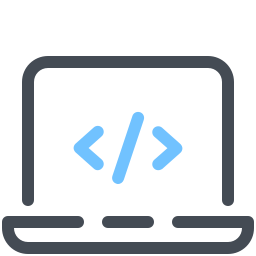 If True and False and True :
	print(“Wake up!”)
If True:
	print(“Keep Sleeping”)
תנאים מורכבים
morning = True
school= True
vacation= False
hour=7
if(morning and (not vacation) and hour==7):
  print("Wake up!")
if vacation:
  print("Keep Sleeping")
not True == False
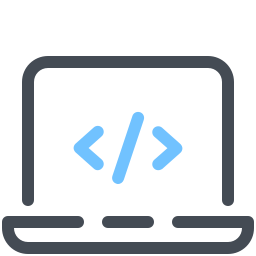 If True and True and True :
	print(“Wake up!”)
If False:
	print(“Keep Sleeping”)
תנאים מורכבים
morning = True
school= True
vacation= True
hour=6
if(morning and (not vacation) and hour==7):
  print("Wake up!")
if vacation:
  print("Keep Sleeping")
not True == False
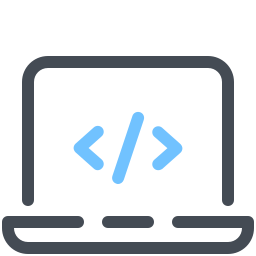 If True and False and False :
	print(“Wake up!”)
If True:
	print(“Keep Sleeping”)
נעצור ונתרגל
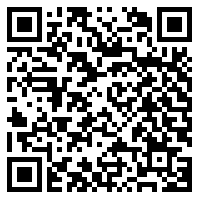 דף עבודה 6 – תנאים מורכבים
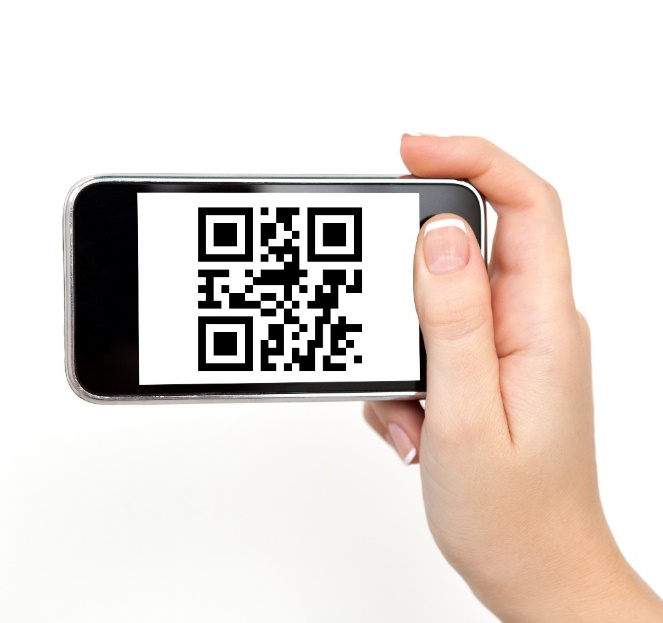 סרקו אותי
תנאים מורכבים
שאלה לדוגמה – אבן נייר ומספריים
תנאים מורכבים
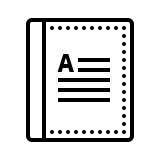 נלמד על תנאי מורכב באמצעות מקרה פרטי
נניח ששני ילדים, איתי ושירה, משחקים אבן נייר ו מספריים.

אם איתי יציג אבן וגם שירה תציג מספריים איתי ינצח
אם איתי יציג נייר וגם שירה תציג מספריים שירה תנצח
אם איתי יציג אבן וגם שירה תציג נייר שירה תנצח
אם איתי שניהם יציגו אותו דבר יהיה מצב של תיקו
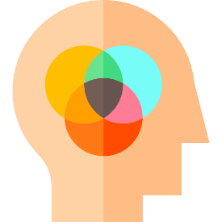 מוצג מקרה עבור משחק אחד – חישבו להמשך – אם הם ירצו לבצע מספר סבבי משחק?
סרטון הדגמה – אבן נייר ומספריים
תנאים מורכבים
נלמד על תנאי מורכב באמצעות מקרה פרטי
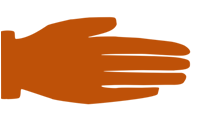 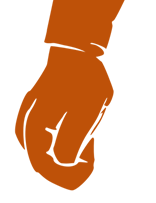 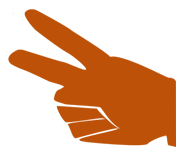 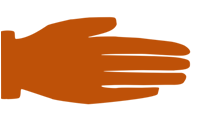 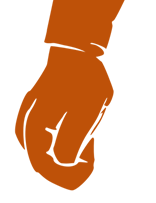 תנאים מורכבים
נלמד על תנאי מורכב באמצעות מקרה פרטי
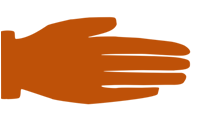 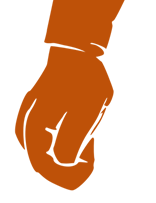 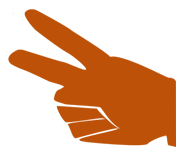 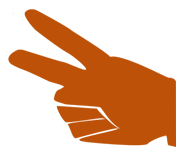 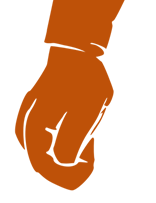 תנאים מורכבים
נלמד על תנאי מורכב באמצעות מקרה פרטי
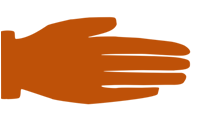 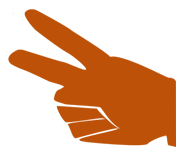 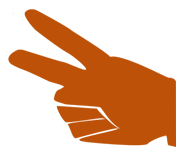 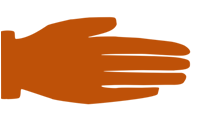 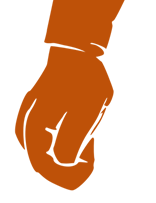 תנאים מורכבים
בחינת המקרים
if Itay==Shira:
	print("Teko")
elif Itay=="R" and Shira=="C":
	print("Itay Won!")
elif Itay=="R" and Shira=="P":
	print("Shira Won!")
elif Itay=="P" and Shira=="R":
	print("Itay Won!")
elif Itay=="P" and Shira=="C":
	print("Shira Won!") 
elif Itay=="C" and Shira=="R":
	print("Shira Won!")
elif Itay=="C" and Shira=="P":
	print("Itay Won!")
תנאים מורכבים
בחינת הניצחונות של איתי והניצחונות של שירה
if (Itay=="R" and Shira=="C") or (Itay=="P" and Shira=="R") or(Itay=="C" and Shira=="P"):
  print("Itay won")
if (Itay=="R" and Shira=="P") or (Itay=="P" and Shira=="C") or (Itay=="C" and Shira=="R"):
  print("shira Won!")
else: 
  print("Teko")
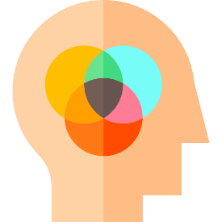 כיצד תשפרו את המשחק?
משחק אבן נייר ומספריים
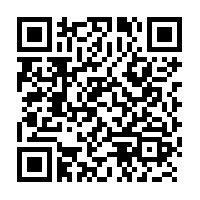 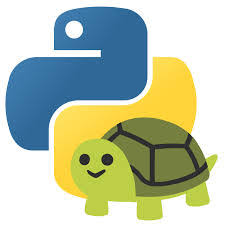 Python Turtle הצצה לעתיד (קישור)
סירקו הריצו ושחקו
תנאים מורכבים
שאלה לדוגמה – מפעל החרוזים
תנאים
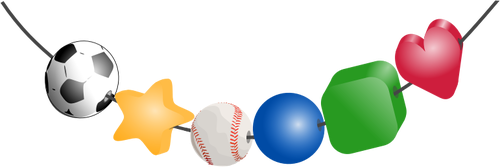 מפעל החרוזים
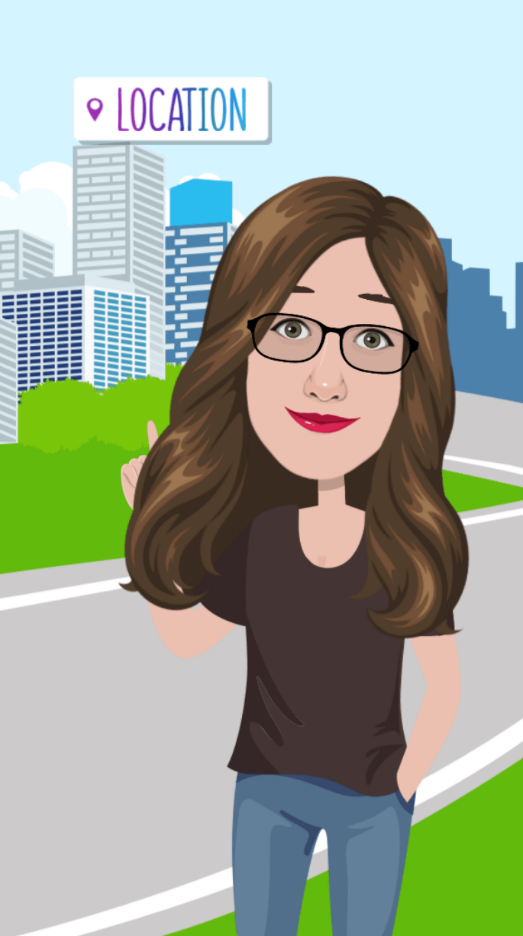 במפעל לתכשיטים מרכיבים שרשרות חרוזים בשלושה צבעים: אדום, צהוב, ירוק. בכל שרשרת יש לפחות חרוז אחד מכל צבע.
שרשרת "אחידה" היא שרשרת שבה יש מספר שווה של חרוזים מכל אחד מהצבעים.
שרשרת "פגומה" היא שרשרת שאינה אחידה.
(שאלה המבוססת משאלות קהילת מדעי המחשב)
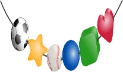 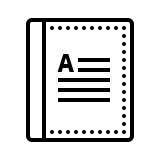 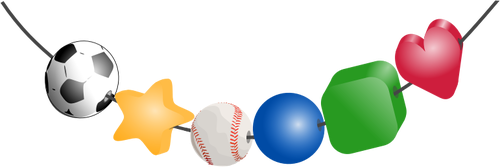 תנאים
מפעל החרוזים
פתחו אלגוריתם, שיקלוט את השרשראות המיוצרות במפעל ביום מסוים.
בעבור כל שרשרת יש לקלוט את מספר החרוזים שבה, ואת החרוזים המרכיבים אותה חרוז אחר חרוז לפי צבעו.
האלגוריתם יציג כפלט את מספר השרשראות שיוצרו במפעל באותו יום, ואת מספר השרשראות ה"פגומות". 
(שאלה המבוססת משאלות קהילת מדעי המחשב)
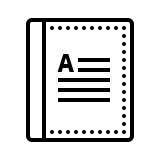 תנאים
מפעל החרוזים
אחידה
לא אחידה
אחידה
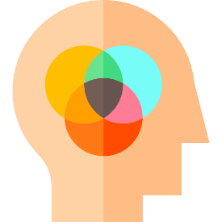 פריסה 4(הפריסות שונות זו מזו במיקום תיבות הטקסט וגרפיקת הרקע, ותוכלו לגוון ביניהן)
חידה מפעל החרוזים
מעגל ההצלחה שלנו
את השקופית הזו תוכלו לשכפל, על מנת ליצור שקופיות נוספות הזהות לה – אליהן תוכלו להכניס את התכנים. 

כדי לשכפל אותה, לחצו עליה קליק ימיני בתפריט השקופיות בצד ובחרו "שכפל שקופית" או "Duplicate Slide" 
(מחקו ריבוע זה לאחר הקריאה)
אילו ערכים עלינו למנות?
אילו ערכים עלינו לשמור?
אילו ערכים עלינו לאפס?
מה עלינו להשוות?
מה עלינו לקלוט?
מה יוצג כפלט?
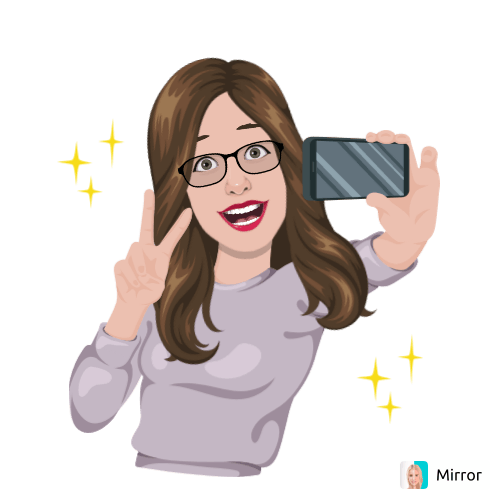 חידה מפעל החרוזים
מעגל ההצלחה שלנו
אילו ערכים עלינו למנות?   		ניתן למנות את כמות החרוזים מכל צבע וכמות השרשראות האחידות והפגומות
אילו ערכים עלינו לשמור?		ניתן לשמור את כמות החרוזים מכל צבע בכל שרשרת	 
אילו ערכים עלינו לאפס?		יש לאפס את מוני צבעי החרוזים לפני קליטה של שרשרת חדשה
מה עלינו להשוות?			האם יש נציג מכל צבע (ערכו גדול מאפס) וגם שמספר צבעי החרוזים זהה 
מה עלינו לקלוט?			ניתן לשמור את הערכים ההתחלתיים של מספרי החרוזים מכל סוג
מה יוצג כפלט?			הודעה כי "השרשרת אחידה" או "פגומה" וכמויות השרשראות מכל סוג
תנאים
מפעל החרוזים
הצגת המשתנים וביצוע אתחול:
count_red=0
count_green=0
count_yellow=0
count_ok=0
count_bad=0
תנאים
קידום ושימוש במונה:
מונה  אדומיםקידום ערכו של המשתנה
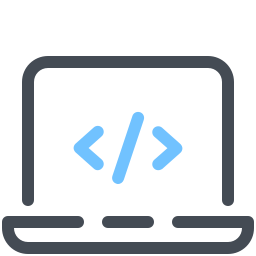 if(bidcolor=="red"):
      count_red=count_red+1
 if(bidcolor=="green"):
      count_green=count_green+1
 if(bidcolor=="yellow"):
      count_yellow=count_yellow+1
תנאים
נבחן את התנאים בנפרד
count_red>0
count_green>0
count_yellow>0
count_red==count_yellow
count_red==count_green
count_yellow==count_green
וגם

and
תאים מורכבים
קוד התכנית במלואה:
count_red=0
count_green=0
count_yellow=0
count_ok=0
count_bad=0
if (count_red>0 and count_green>0 and count_yellow>0 and count_red==count_green and count_red==count_yellow and count_yellow==count_green):
	print("OK")
	count_ok = count_ok + 1
else:
	print("Bad")
	count_bad = count_bad + 1
תנאים
לאחר מניית החרוזים ובדיקה 
האם השרשרת אחידה או פגומה

כיצד נתחיל את התהליך מחדשבהסתמך על הידע הקודם?
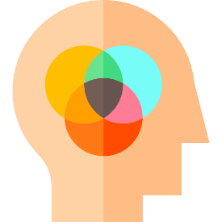 תנאים
נעשה זאת באמצעות:
 
לולאה

המשיכו לצפות בשיעורים הבאים וגלו כמה היא חשובה...
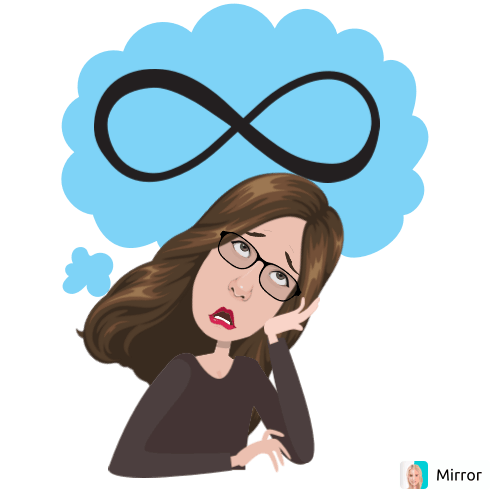 תנאים מורכבים
סיכום

תנאים מורכבים מאפשרים לנו להתייחס לאילוצים רבים לעומת אילוץ יחיד.

יש מערכות וגם בהם תנאי לביצוע ההוראה הוא שכל שהתשובה לכל התנאים היא אמת
יש מערכות או שבהם התנאי לביצוע הוא שמספיק שהוראה אחת היא אמת
תנאים מורכבים סיכום
דוגמאות מסכמות:
a = 100
b = 30
c = 400

if a > b and c > a:  print("Both conditions are True")
if a > b or a > c:  print("At least one of the conditions is True")
דף עבודה ותרגול עצמי
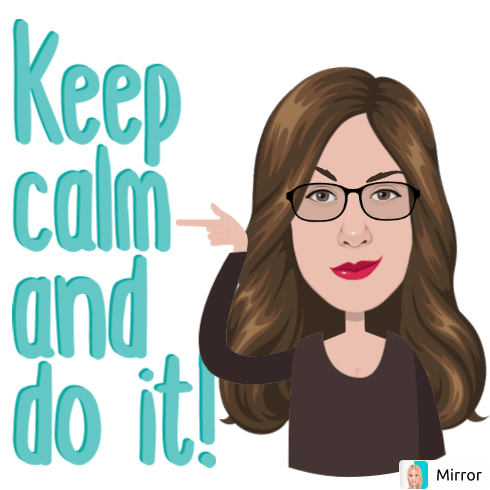 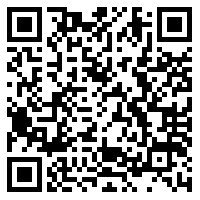 הסמכה 6-בחנו את עצמכם
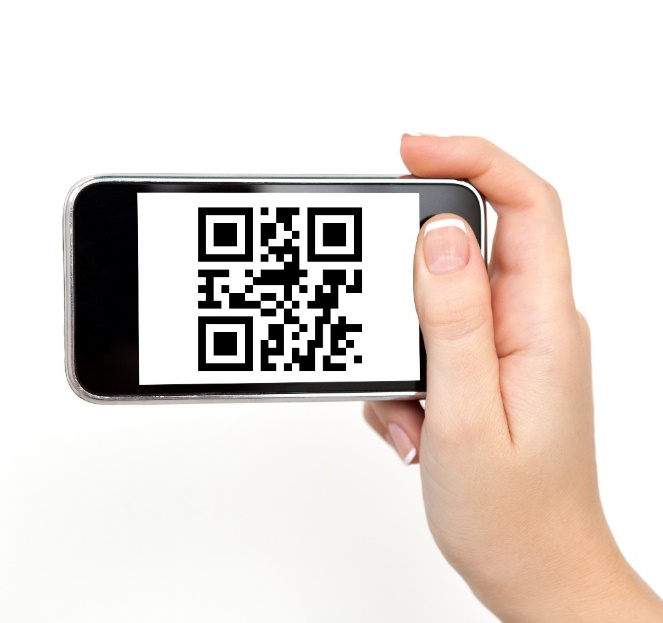 סרקו אותי
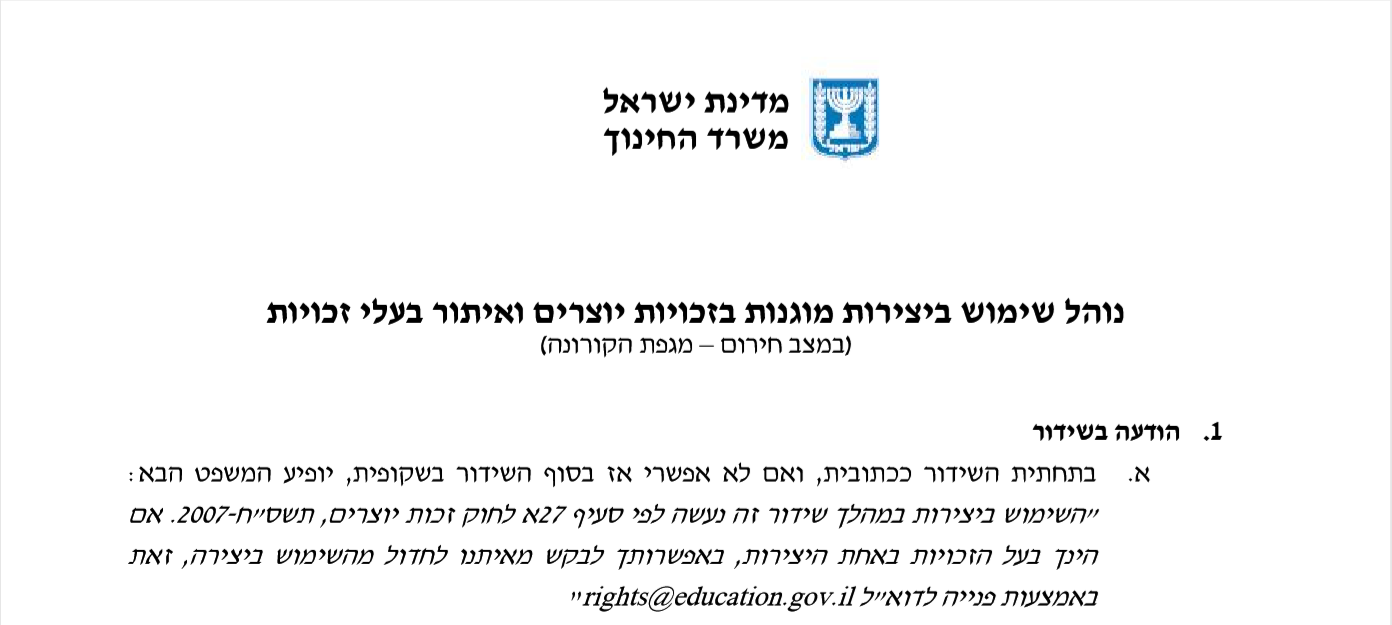 שימוש ביצירות מוגנות בזכויות יוצרים ואיתור בעלי זכויות
השימוש ביצירות במהלך שידור זה נעשה לפי סעיף 27א לחוק זכות יוצרים, תשס"ח-2007. אם הינך בעל הזכויות באחת היצירות, באפשרותך לבקש מאיתנו לחדול מהשימוש ביצירה, זאת באמצעות פנייה לדוא"ל rights@education.gov.il